EXAMINATION QUESTIONS - THE LEG VICE
www.technologystudent.com © 2019  V.Ryan © 2019
WORLD ASSOCIATION OF TECHNOLOGY TEACHERS	https://www.facebook.com/groups/254963448192823/
HELPFUL LINKS:	http://www.technologystudent.com/equip_ﬂsh/legvice1.html
1.  In  the  space  opposite, complete the labelled diagram of a leg vice.
6 marks
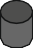 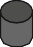 2. Describe the leg vice and include an explanation of a typical use.
5 marks
3. Name two pieces of equipment, associated with the use of a leg vice.	2 marks